Compliance, Safety, Accountability (CSA)Motor Carrier Safety Advisory Committee (MCSAC)October 2012
Agenda
Effectiveness of CSA Program Analysis
FMCSA is analyzing the effectiveness of the CSA program
Potential Future Safety Measurement System (SMS) Enhancements
SMS Enhancement Package #2  
Crash Weighting
Plan to better understand the added value of knowing crash weighting
CSA Effectiveness
CSA Effectiveness
FMCSA is continually monitoring the effectiveness of the CSA program
CSA has not been evaluated since the independent evaluation of the CSA Operational Model Test by the University of Michigan Transportation Research Institute (UMTRI), which concluded in June 2010 
FMCSA plans to have a complete CSA effectiveness report peer reviewed by an independent third party
CSA Effectiveness – Four Elements
Safety Measurement System (SMS) effectiveness
Measures how effectively the Agency targets high-risk motor carriers
Intervention effectiveness
Measures the safety benefits of CSA interventions
Refresh of independent evaluation effectiveness measures
Builds off the UMTRI evaluation of the CSA Operational Model Test to assess the effectiveness of national implementation
New effectiveness measures
Development of new measures
SMS Effectiveness Report
Objective
Quantify how effectively the SMS identifies high-risk motor carriers 
Methodology
Use historical data to examine the future crash rate of motor carriers



Results will be published following peer review.
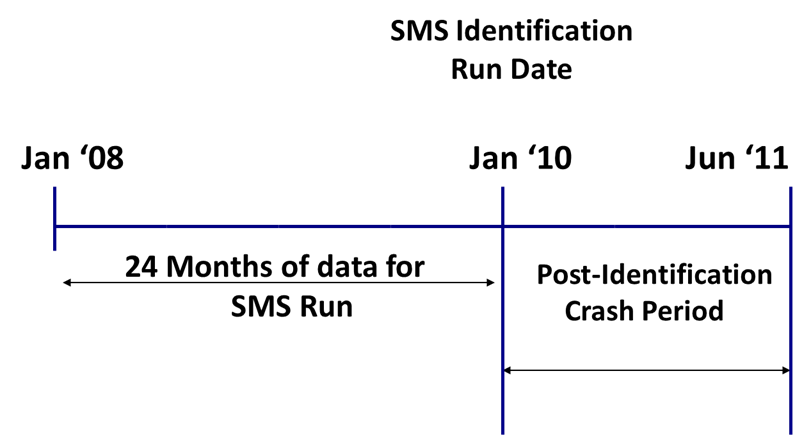 SMS Effectiveness – Results
Strongest relationships with future crash risk exist for Unsafe Driving, Hours-of-Service, and Vehicle Maintenance BASICs and Crash Indicator
Other BASICs show a weaker relationship to crash risk
FMCSA optimizes resources and oversight responsibilities through more stringent Intervention Thresholds for BASICs with strongest associations to crash risk


Crash rates of Carriers above and below BASIC thresholds
SMS Effectiveness – HOS BASIC
Strong relationship between HOS BASIC and future crash risk
Recent ATRI paper shows similar findings
SMS Effectiveness – Driver Fitness
Negative relationship between Driver Fitness BASIC and future crash risk
Recent ATRI paper shows similar findings
Three quarters of carriers above Driver Fitness, exceed threshold in another BASIC
Recent ASPEN improvements provide for higher severity weights for safety-based ‘operating while suspended’ violations
SMS Effectiveness – Results
Carriers meeting the above definition of “high risk” have substantially higher crash rates: more than twice the crash rate of the general carrier population.
Crash OR Fatigue OR Unsafe ≥ 85
+
1 other BASIC  at or above the “all other” motor carrier threshold
Any 4 or more BASICs at or above the “all other” motor carrier threshold
OR
SMS Effectiveness - ATRI Report Summary
Findings:
Positive relationship between Unsafe, HOS, and Vehicle BASICs and crash risk.
Negative relationship between Driver Fitness and Controlled Substance/Alcohol BASICs and crash risk.
The more BASIC percentiles at ‘alert’, the higher the crash risk.
Recommendations:
Rank carriers by number of BASICs at ‘alert’.
Present profiles on the CSA website based on number of ‘alerts’.
CSA Intervention Effectiveness
The CSA Intervention Effectiveness Model is currently under development
The new model will borrow from the Compliance Review Effectiveness Model (CREM)
The CSA Intervention Effectiveness Model will measure crashes avoided, injuries prevented, and lives saved, as a result of interventions in a given year
CSA Intervention Effectiveness – Proposed Approach
Methodology builds on existing Compliance Review Effectiveness Model (CREM)
Step 1: Look at population of carriers receiving a CSA Intervention during given year
Step 2: Calculate overall “Pre-intervention” crash rate, for population as a whole, based on 12 month period prior to the first CSA intervention
Step 3: Calculate overall “Post-intervention” crash rate, based on 12 month period following the first CSA intervention
Step 4: Calculate the “Pre- to Post-” change in overall crash rate(crashes/pwr unit) for entire group
Step 5: Adjust results using data from control group of carriers not receiving CSA interventions (see next slide)
CSA Intervention Effectiveness – Control Group
Example: 
Test: Carriers receiving CSA interventions show a 10% reduction in crash rate from “pre-” to “post-” periods
Control:  Carriers not receiving CSA interventions show a 3% reduction in crash rate during same period
Final CSA Intervention Effectiveness results will indicate that CSA interventions resulted in a 7% reduction in the crash rates
Estimate number of crashes avoided, injuries avoided, and lives saved.
Refresh of Effectiveness Metrics
The independent evaluation by UMTRI of the CSA Operational Model Test will be updated based on national implementation of the CSA program
Not all measures will be updated ; dependent on the availability of data
Will apply lessons learned and  improve methodology
Example measures to be updated based on national implementation:
Crash rates over time for the motor carrier population
Crash rates by motor carrier’s BASIC performance
Intervention cycle analysis – what interventions have motor carrier’s received since implementation
Estimating benefits of various interventions
New Effectiveness Measures
New effectiveness measures will be developed to evaluate the CSA program

The following may be potential new measures:
Further break out existing measures by carrier operation type (e.g. Hazardous Material or Passenger Carriers)
Violation rates over time
By BASIC performance
Before and after interventions
BASIC measure trends over time
Measures looking at the volume of traffic viewing SMS websites
Overall CSA Program Effectiveness
The assessment of the CSA program effectiveness will build off and include each of the four elements 
SMS Effectiveness
Intervention Effectiveness
Refresh of independent evaluation effectiveness measures
New effectiveness measures
Results will be refreshed at regular intervals to assess the effectiveness over time
Future Improvements to SMS
Future Improvements to SMS
What kind of changes to SMS are being considered for the next round of proposed improvements?
Comprehensive modifications to roadside violation severity weights which consider MCSAC input
Recalibration of the Utilization Factor used to incorporate VMT for the Crash and Unsafe Driving BASICs
Adjustment to safety event groupings in all BASICs
Other?
Severity Weights Modifications
Simplified classification of Severity (Low, Medium, High)
Calibrate to numerical weights associated with each severity classification.
Examine driver-based model that links violation rates of drivers to crash involvement
MCSAC recommendations
SMS Effectiveness test results
Recalibrate cap on max total severity weight from an inspection
Utilization Factor Background
Utilization Factor (UF) helps account for additional exposure of carriers that have higher than average VMT per vehicle.
Originally set on VMT data from 2009-2010.
Recalibration of Utilization Factor
Conduct analysis using more extensive 2011-2012 VMT data.
Examine the relationship of high utilization carriers and:
 crash rates for UF in Crash BASIC, and
 unsafe violation rates for UF in Unsafe Driving BASIC
Re-examine the current UF caps of very high utilization operations (e.g., 200K VMT per vehicle)
Safety Event Group Background
Most BASICs currently have 5 Safety Event groups. Example: Vehicle Maintenance BASIC:




Problem: When moving from one safety event group to another, a carrier can experience a dramatic change in percentile (e.g. +/-15%)
Adjustments to Safety Event Groups
Move from a 5-tiered grouping to a dynamic or “tailored” safety event group based on:
 carrier’s exact number of safety events (e.g. inspections), and 
Other carriers with the same or similar number of safety events
Dynamic Safety Event Group Example
Adjustments to Safety Event Groups
Allows for carrier BASIC measures to be compared with the other carriers with same or closest number of events
Eliminates current problem of large jumps in percentiles when carrier transitions from safety event group to the next.
Recap of Improvements to SMS and broader CSA
What kind of changes to SMS are being considered for the next round of proposed improvements?
Comprehensive modifications to roadside violation severity weights per MCSAC
Recalibration of the Utilization Factor used to incorporate VMT for the Crash and Unsafe Driving BASICs
Adjustment to safety event groupings in all BASICs
Other?
Crash Weighting
Crash Weighting
SMS currently uses all crashes which has shown to be one of the better predictors of future crash risk
FMCSA is conducing research study to better understand the safety benefits of adjusting crash weights in SMS based on the motor carrier’s role in the crash (i.e. preventability)
Analysis complete summer 2013
Crash Weighting – Three Research Questions
1. Do police accident reports (PARs) across the nation provide sufficient, consistent, and reliable information to support crash weighting determinations? 
2. Will a crash weighting determination process offer an even stronger predictor of crash risk than crash involvement and how will crash weighting be implemented into SMS? 
3. How would the Agency manage the process for making crash weight determinations including public input to the process?
Crash Weighting – PAR Analysis Approach
Conduct literature review to examine similar studies
Code crashes from two datasets to determine the motor carrier’s role in the crash
Fatality Analysis Reporting System (FARS) 
National Motor Vehicle Crash Causation Study (NMVCCS)
Compare supplemental information in FARS and NMVCCS to PAR and coding results
Analyze coded crashes with information in the Motor Carrier Management Information System (MCMIS) to validate rules
Crash Weighting – Benefit Analysis Approach
Conduct literature review to examine similar studies
Create several carrier based and driver based models to determine if weighted crashes are a better predictor of future crash risk than crash involvement based on available data
Optimize the SMS Crash Indicator by using the SMS effectiveness test
Crash Weighting – Process Including Public Input Approach
Review current proposed business process based on input received from the field, general public, and lessons learned from other phases of the plan
Examine costs and benefits of full implementation as compared with a scaled approach
Examine how the public can provide input to the crash weighting process, how it may be used, and the costs associated with the approach
Crash Weighting
Complete plan is available at:
https://csa.fmcsa.dot.gov/Documents/CrashWeightingResearchPlan_7-2012.pdf
Recap